PLANIFICACIÓN  CLASES VIRTUALESSEMANA N° 34FECHA : 17- Noviembre-2020
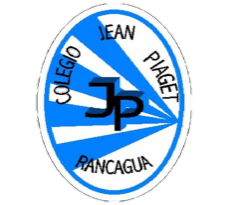 Colegio Jean Piaget
Mi escuela, un lugar para aprender y crecer en un ambiente saludable
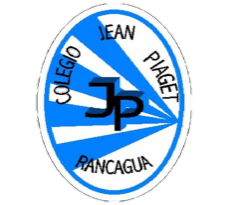 Reglas para una buena clase
Puntualidad
tener materiales solicitados
Ser respetuoso con el profesor y sus compañeros
Mantener micrófono apagado y cámara encendida(solo si el alumno quiere)
Dudas o consultas
Estar atento a la clase online
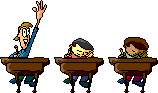 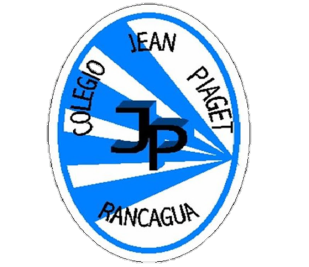 InicioActivación Conocimientos Previos
RECORDEMOS
¿Conoces los sellos o estampados?
 
¿Qué objetos conoces que tengan esas características de estampados o sellos?
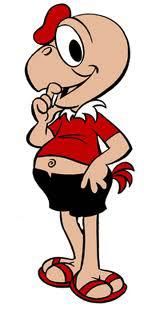 Técnica Mixta
La técnica mixta consiste en combinar distintas técnicas o materiales de pintura (acuarela, lápiz de color, acrílico, tinta, témpera, etc…)
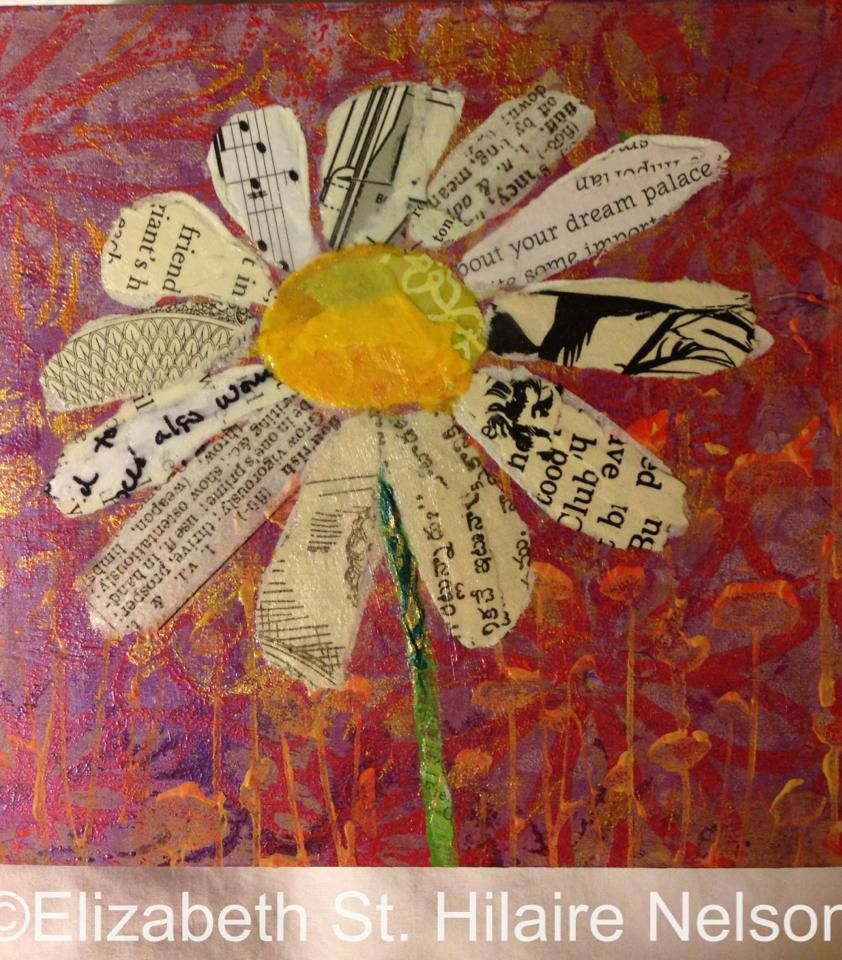 EJEMPLOS
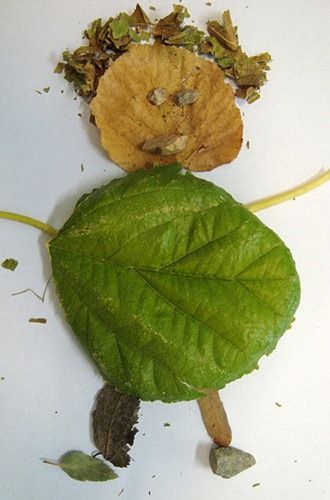 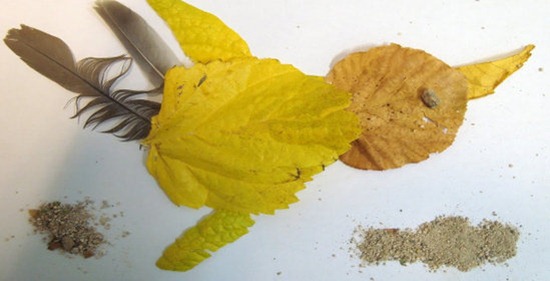 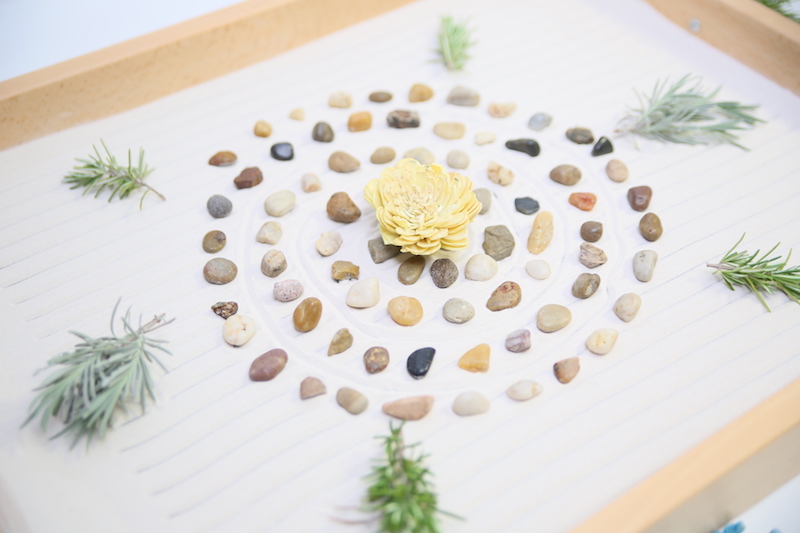 MANOS A LA OBRA
AHORA QUE YA CONOCIMOS EL USO DE LAS TÉCNICAS MIXTAS, ES MOMENTO DE APLICAR TODOS NUESTROS CONOCIMIENTOS. 
1- CIERRA TUS OJITOS HE IMAGINA ALGÚN PAISAJE, ANIMAL U OBJETO QUE PUEDAS CREAR. 
2- SELECCIONA LOS MATERIALES QUE VAS A UTILIZAR Y COLOCALOS SOBRE TU HOJA .
3- AHORA QUE TIENES ARMADO EL DISEÑO DE TU TRABAJO, ES MOMENTO DE COMENZAR A PEGAR. 
Mientras vas trabajando comenzarás a escuchar una canción, en donde deberás estar muy atento a cada pregunta que realice la profesora.
¿Qué vamos a crear?
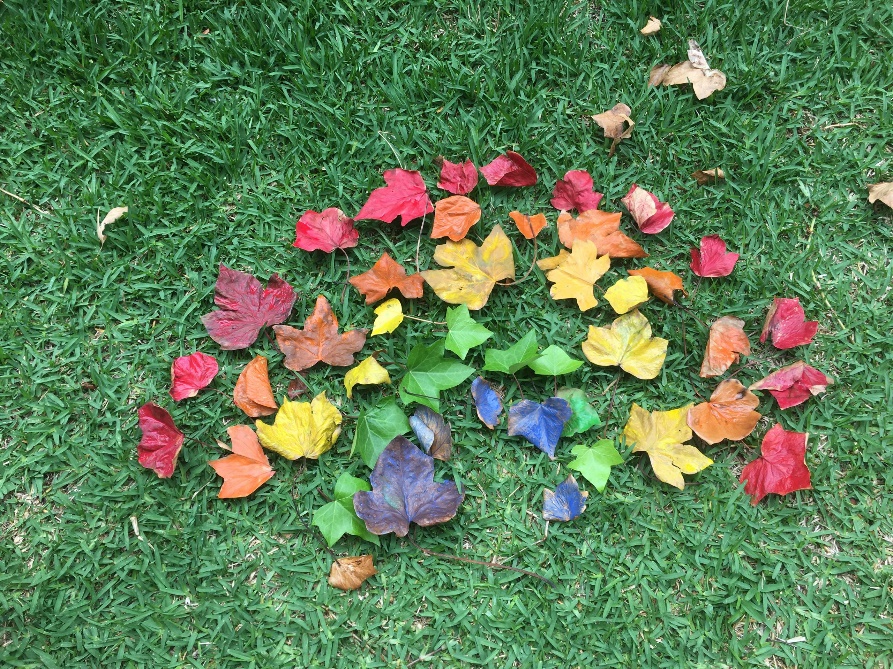 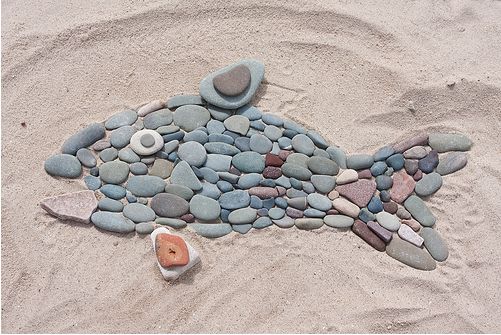 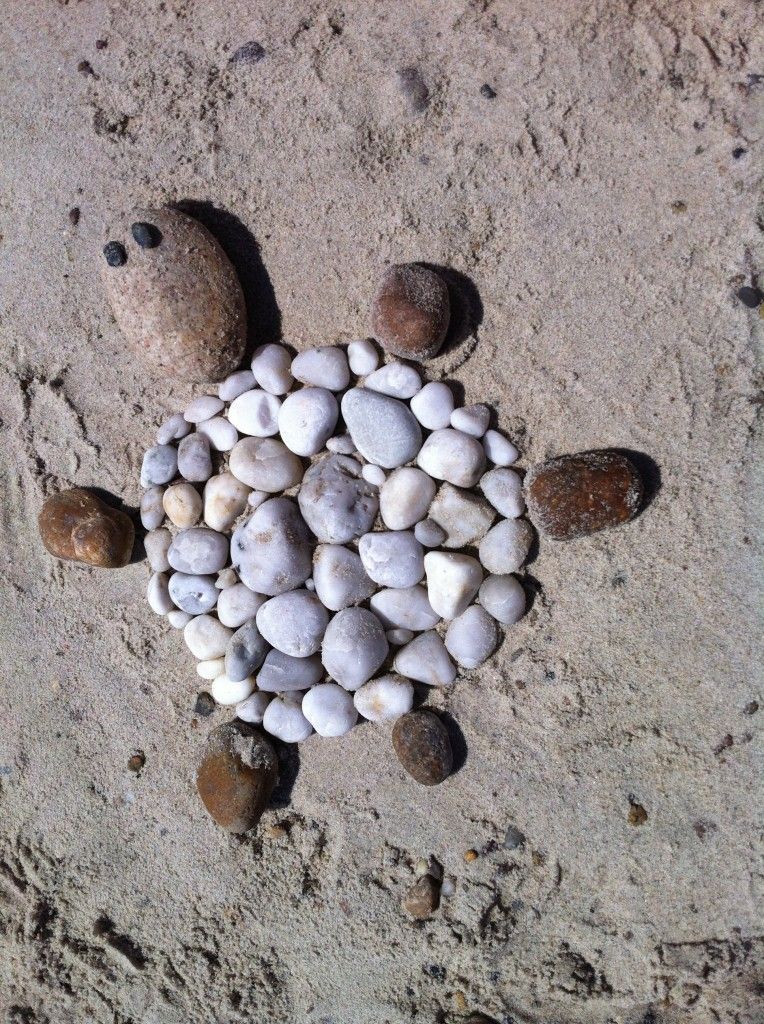 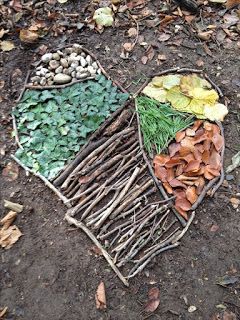 https://www.youtube.com/watch?v=vQaGTDxRfSw
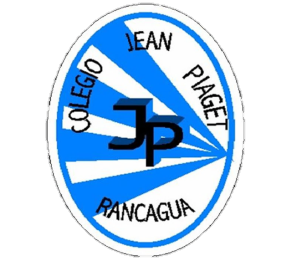 TICKET DE SALIDA
ASIGNATURA Artes Visuales, Música y Tecnología
SEMANA 34
CIERRE
Nombre: _______________________________________
¿Qué puedo expresar con cada obra de arte creada? 
¿Qué necesidades puedo satisfacer al momento de crear una obra de arte? 
3)   ¿Qué pudiste percibir o sentir al momento de escuchar las canciones? 


https://docs.google.com/forms/d/e/1FAIpQLSfxiK_csBDa6J5P-B6jZBAmJN3VeInaa2j8zJtbCNA2gkVs8Q/viewform
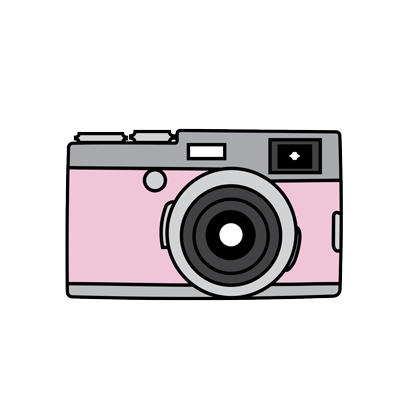 Enviar fotografía de este ticket de salida al: 
Correo: Alicia.cuellar@colegio-jeanPiaget.cl